CASOS

PRÁCTICOS
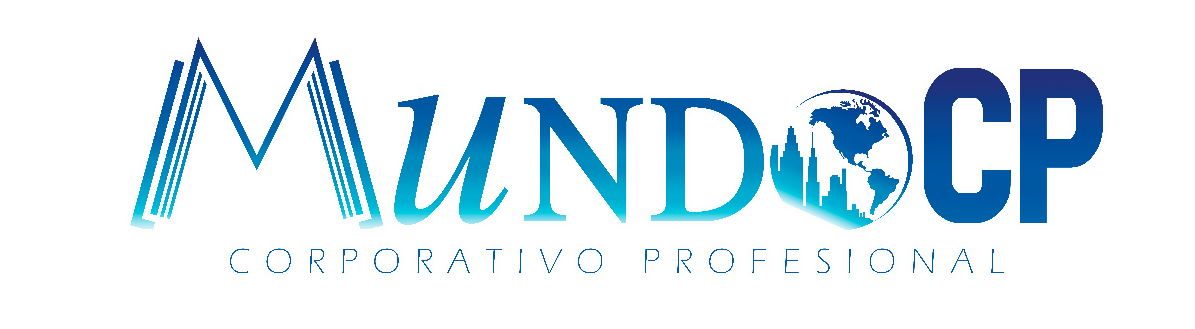 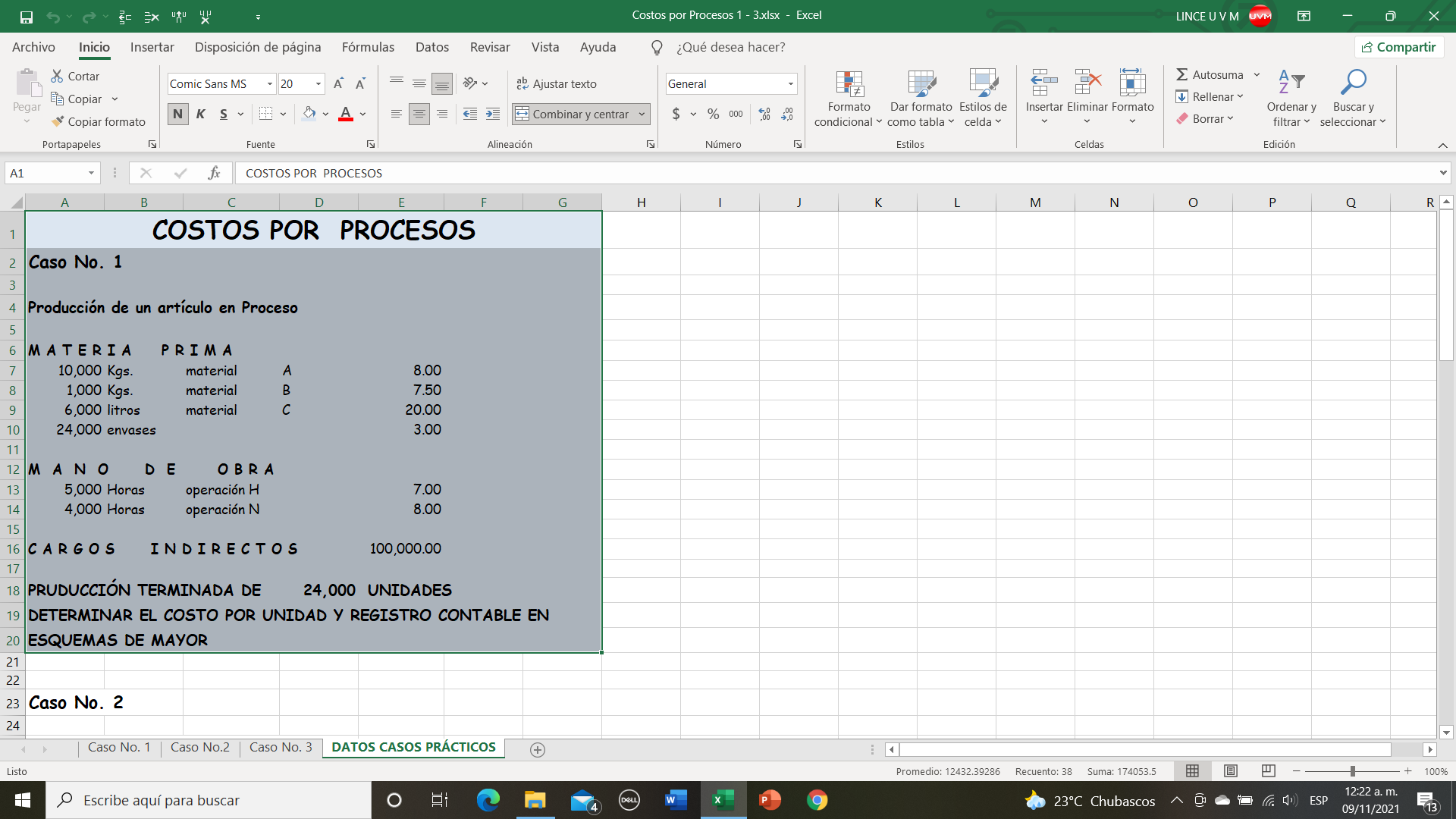 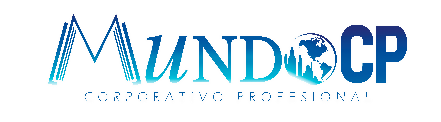 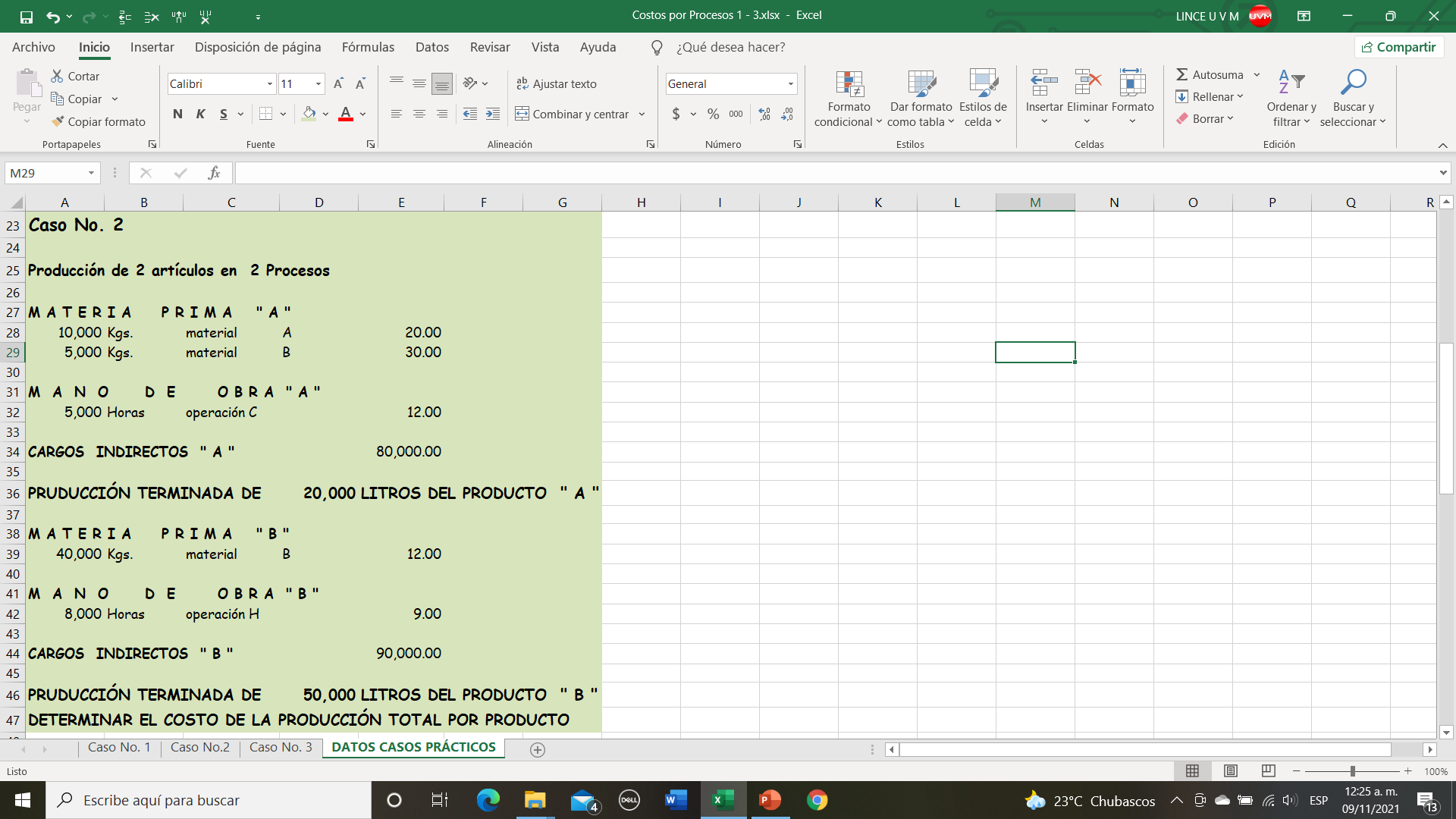 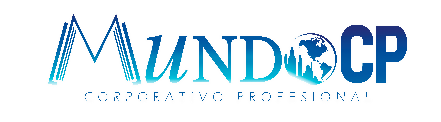 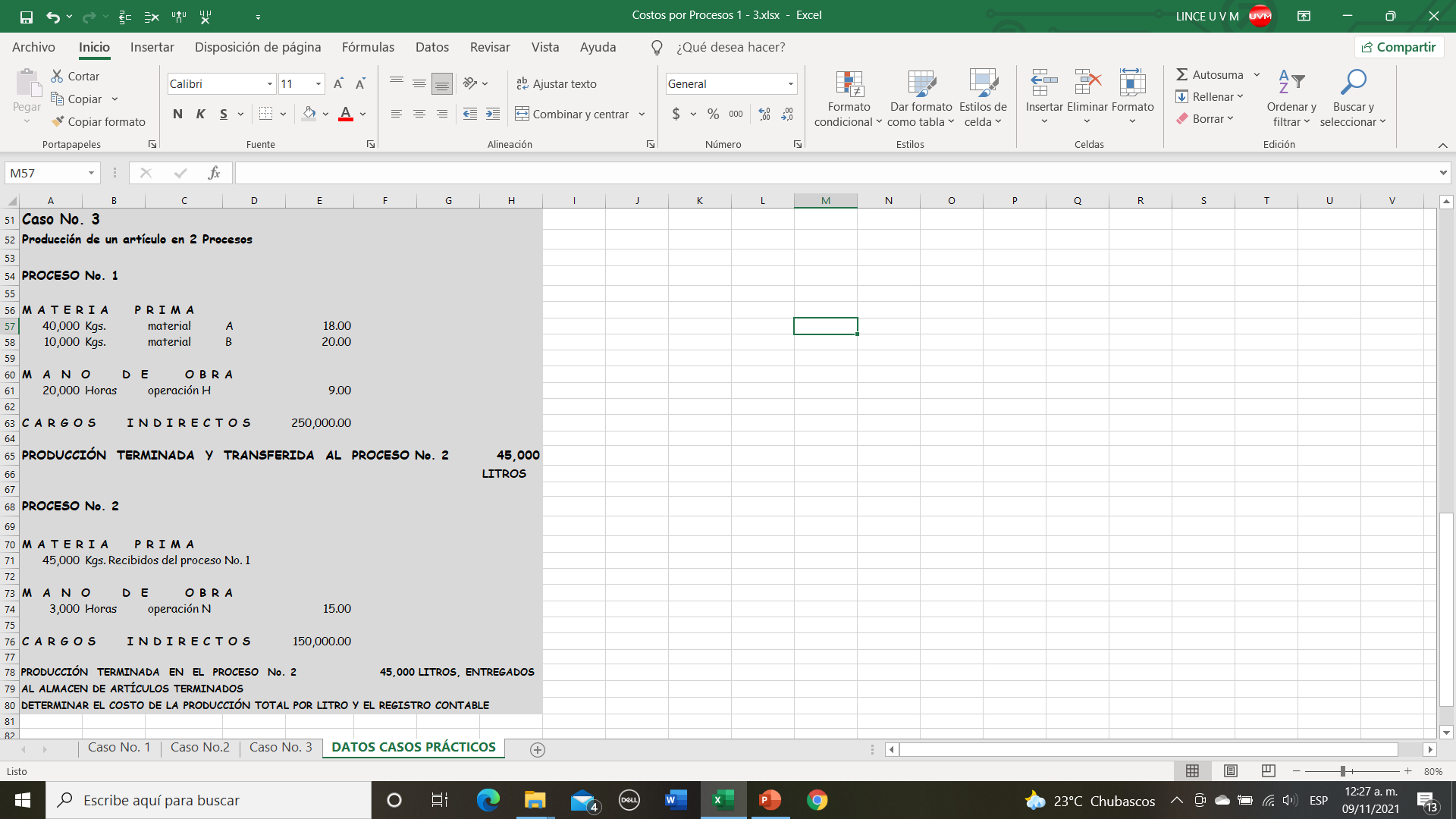 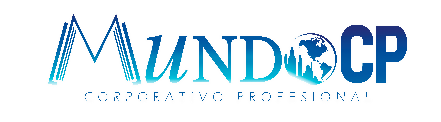 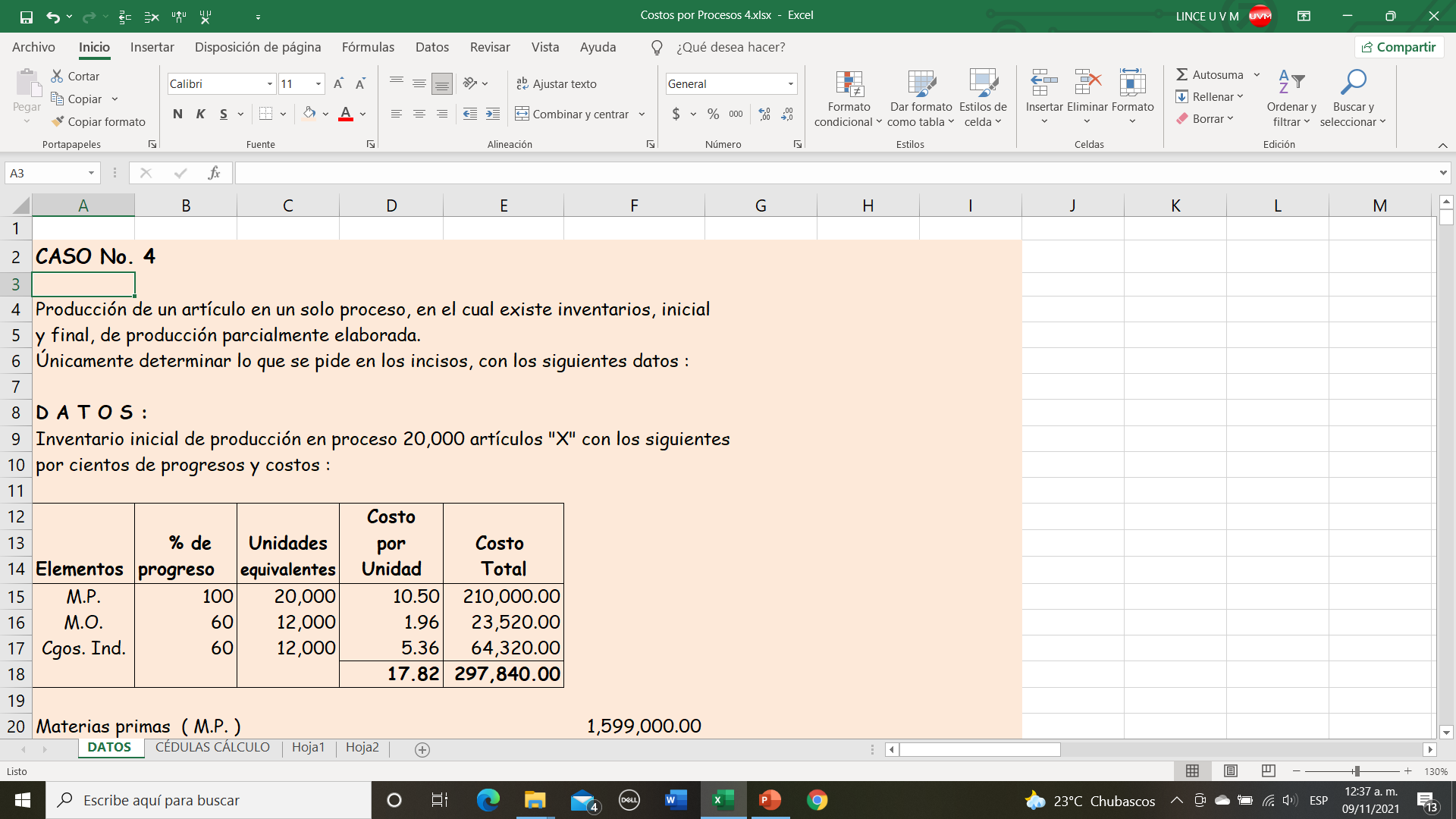 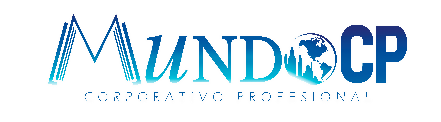 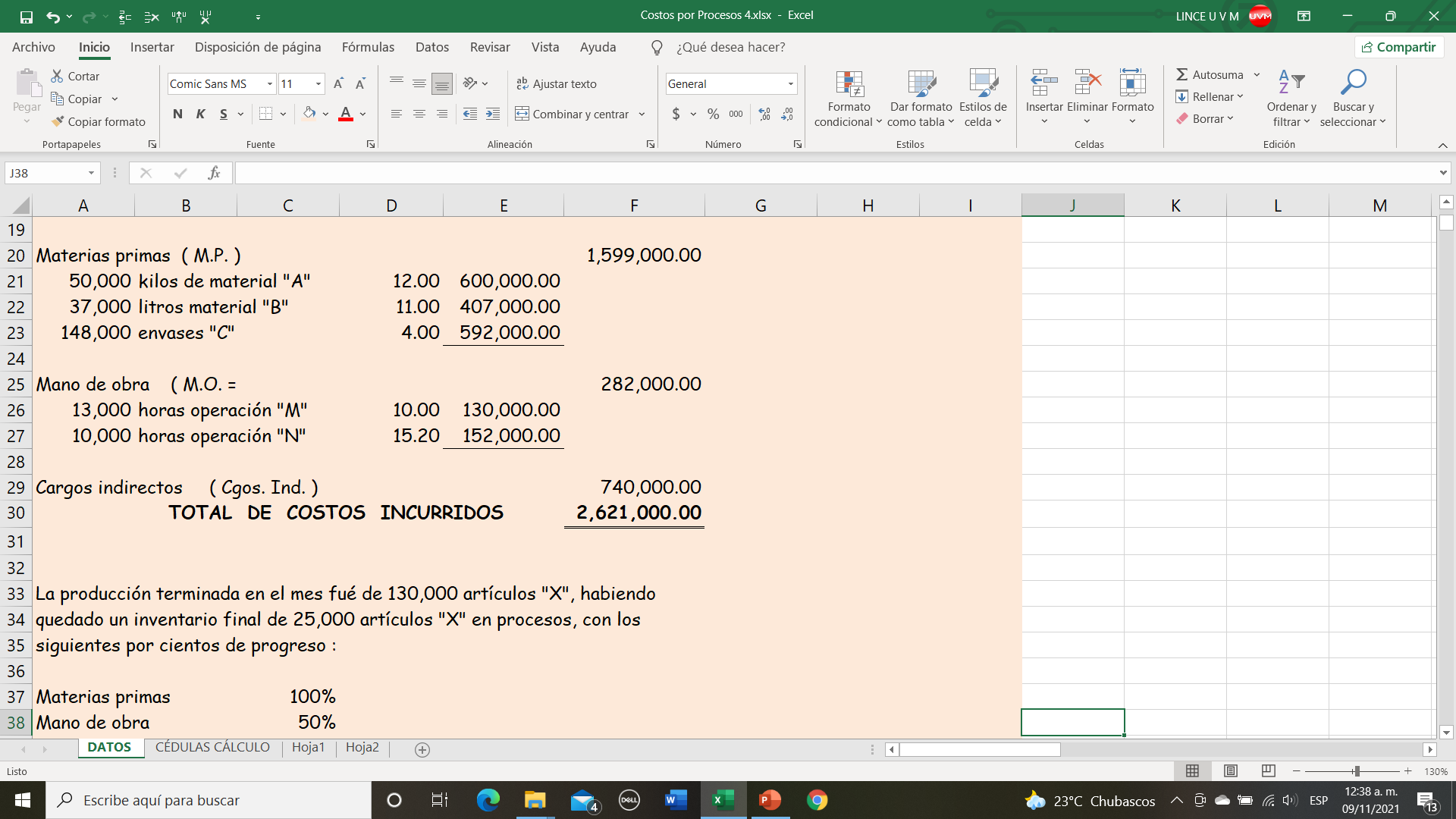 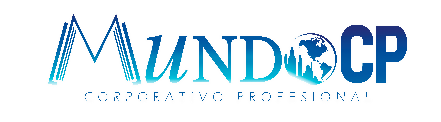 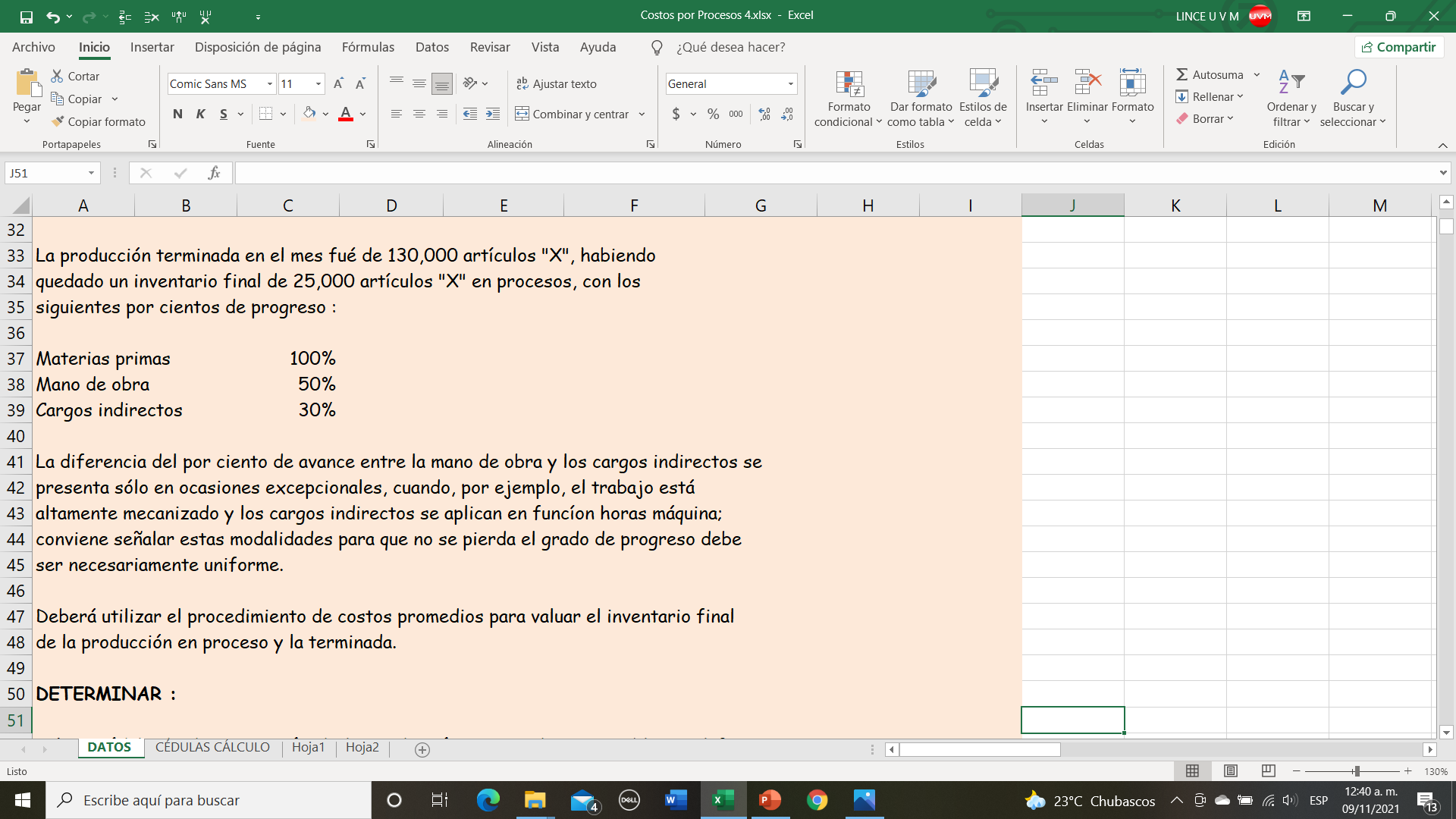 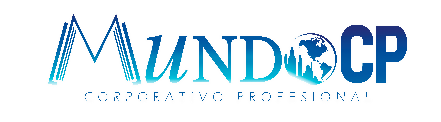 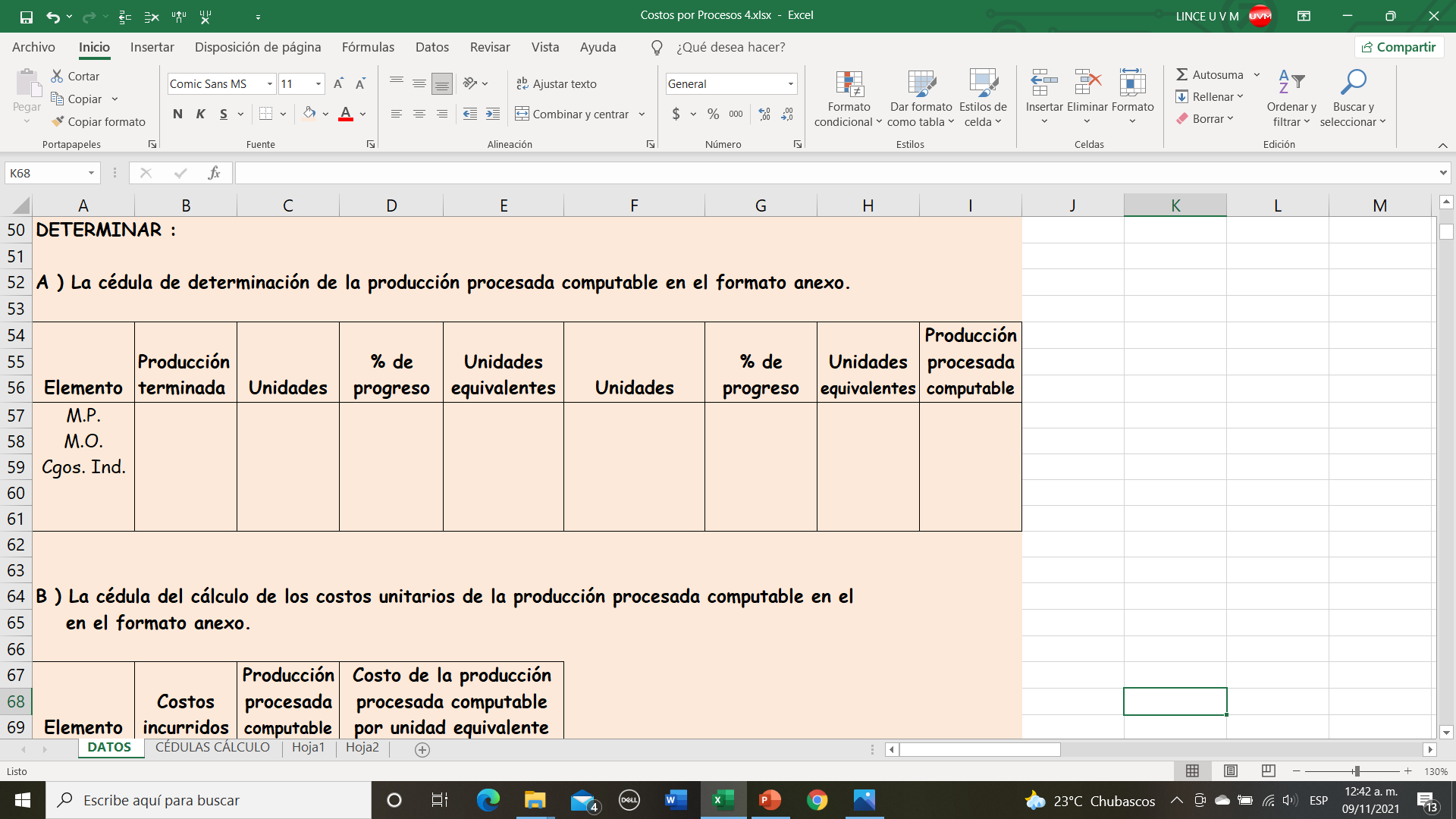 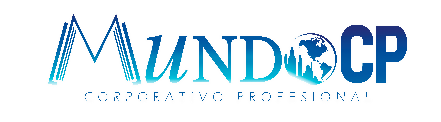 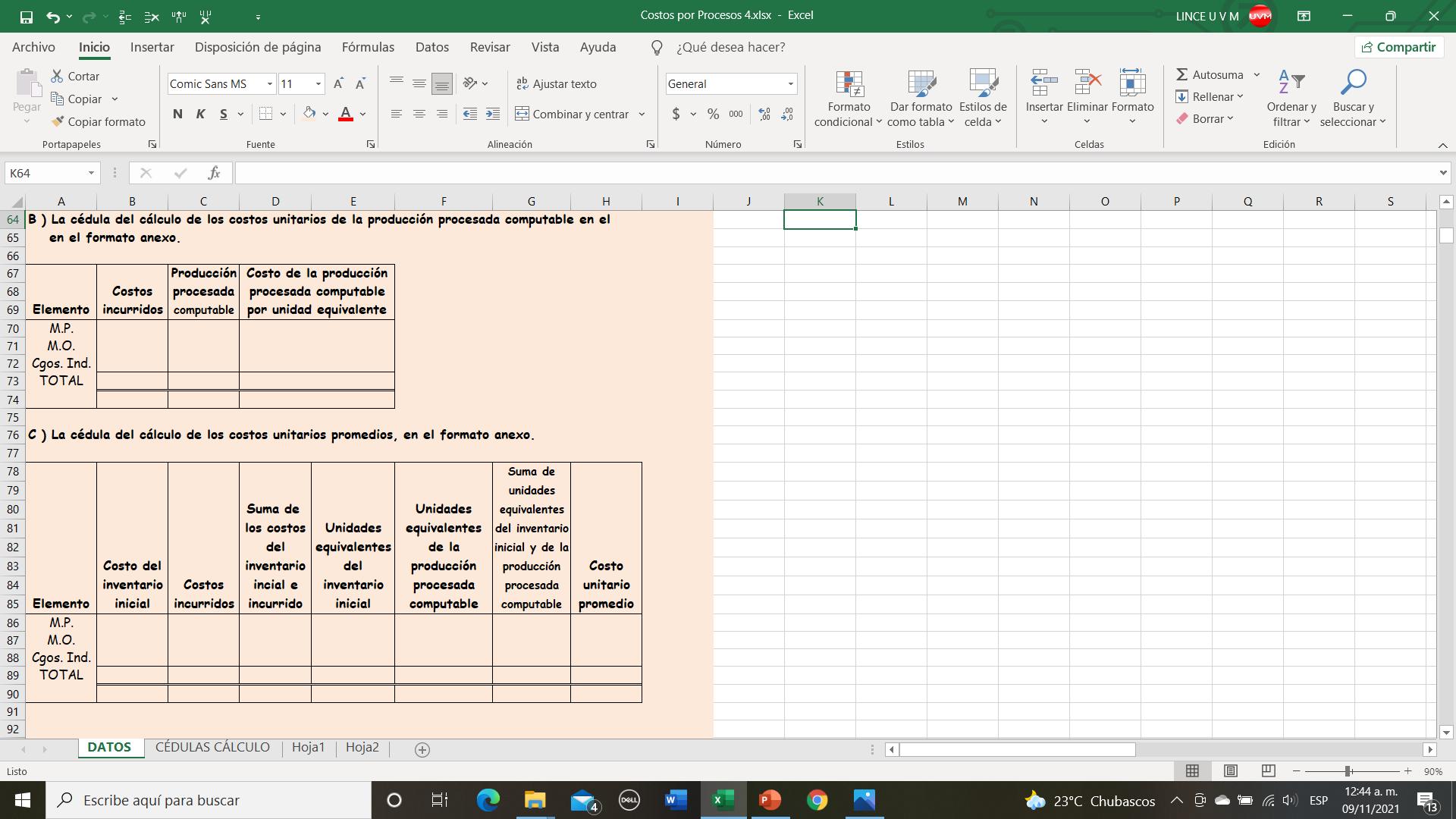 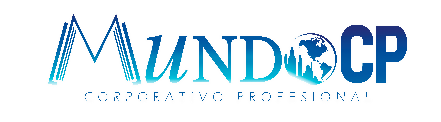 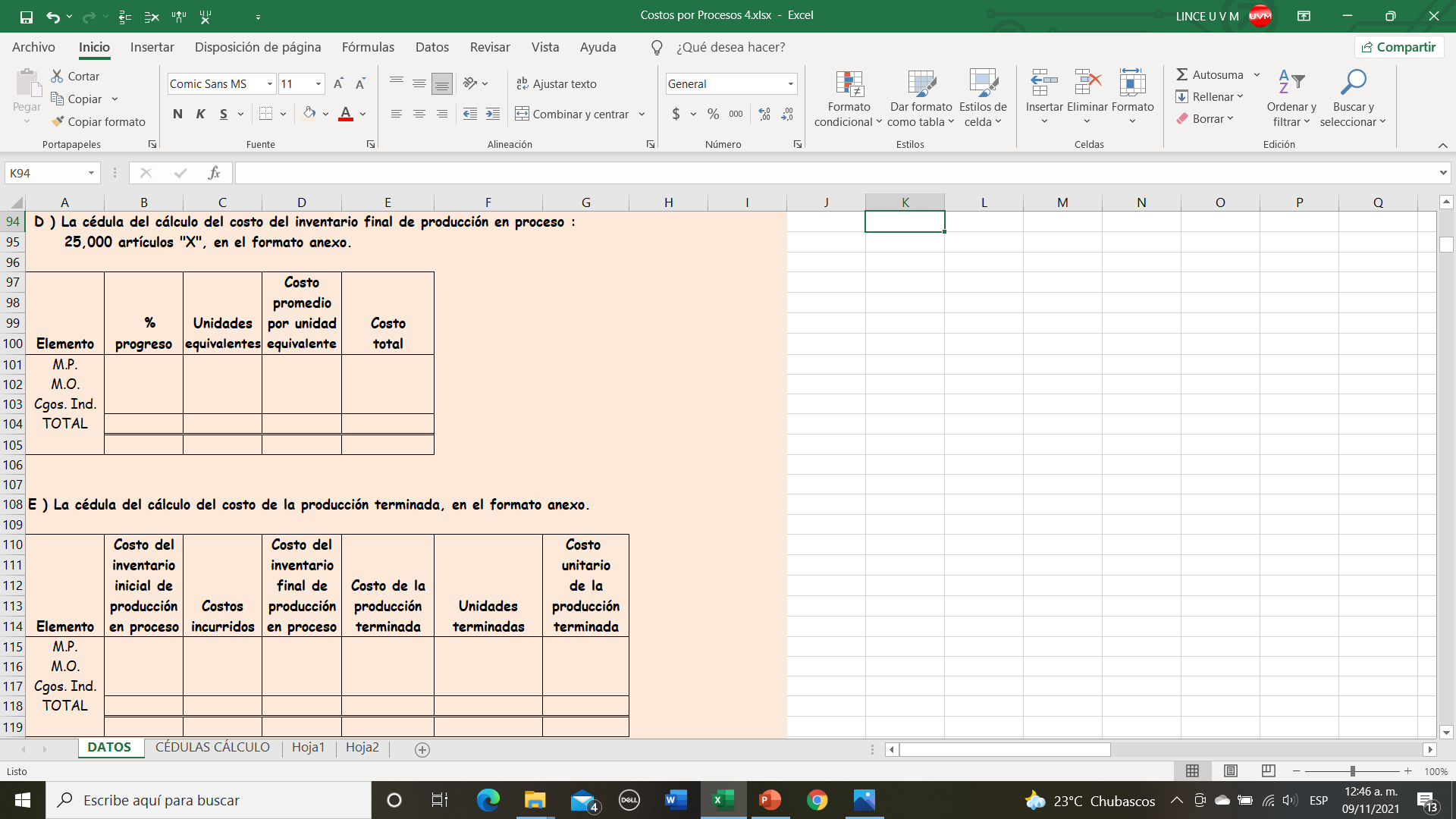 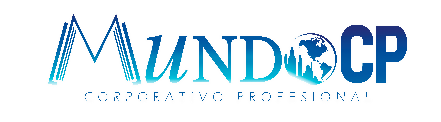 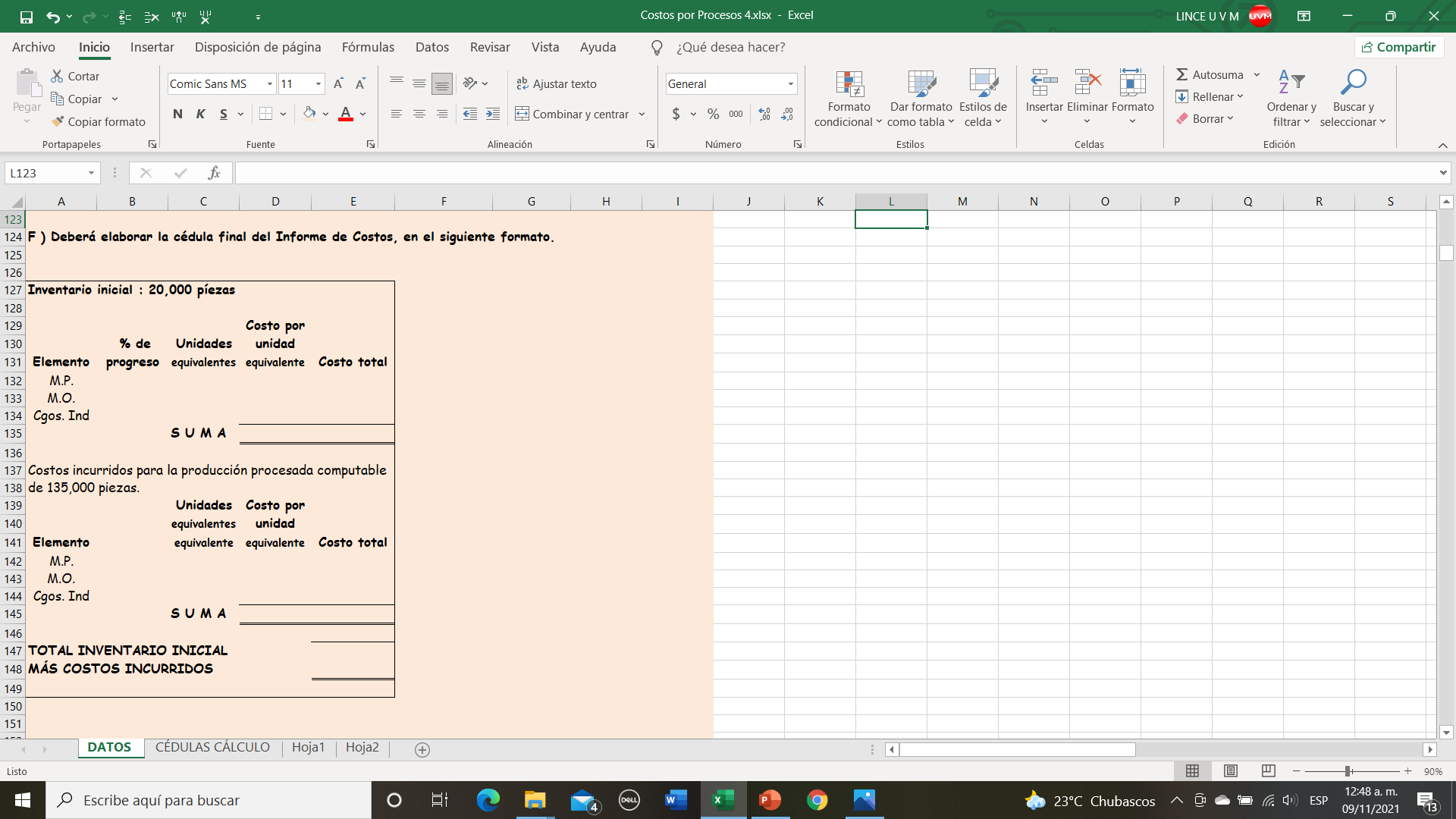 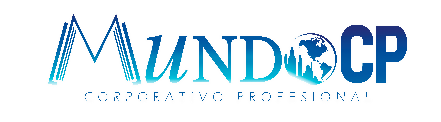 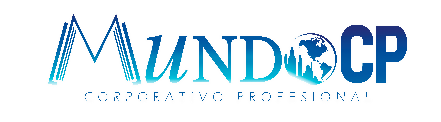 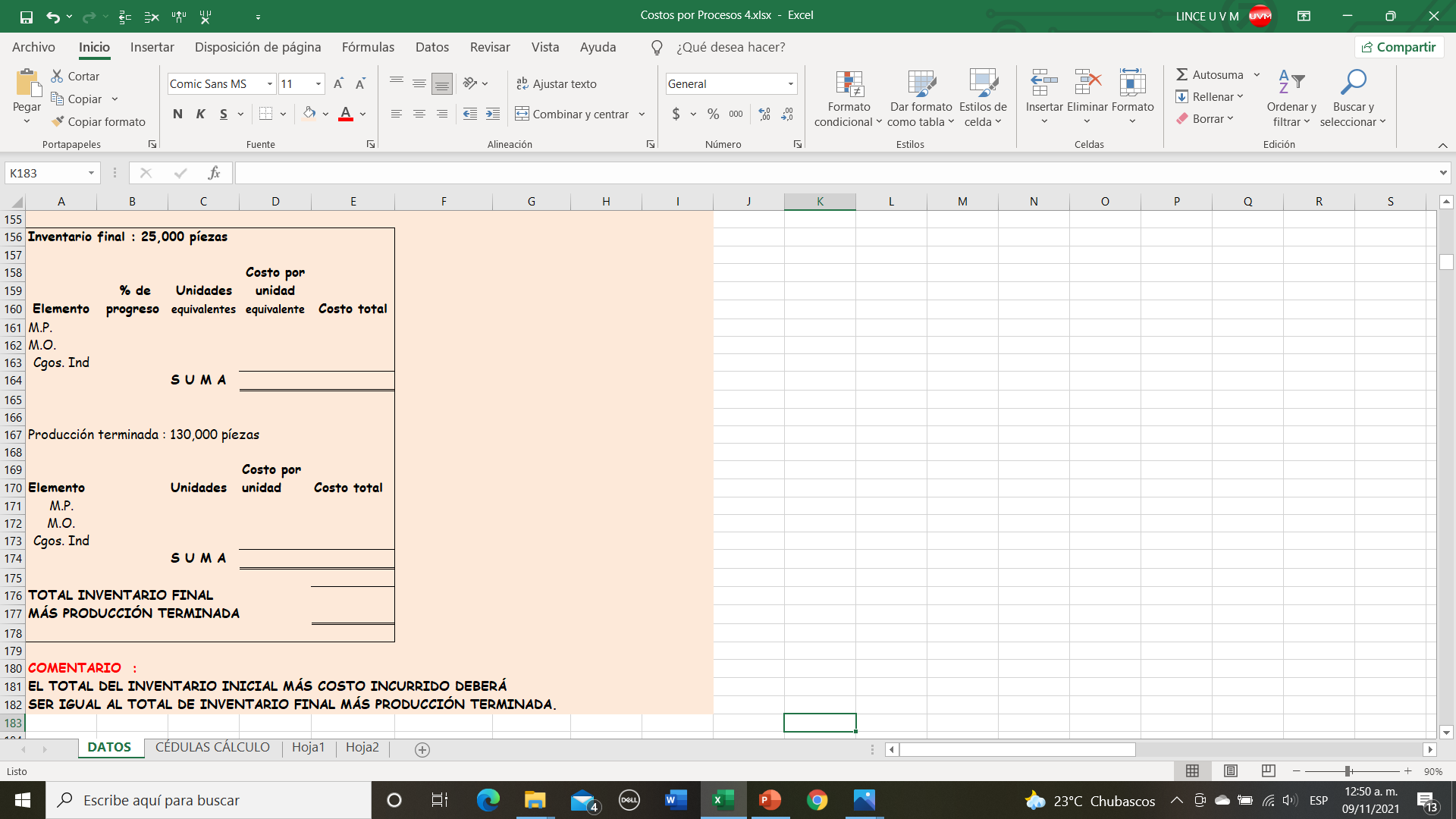 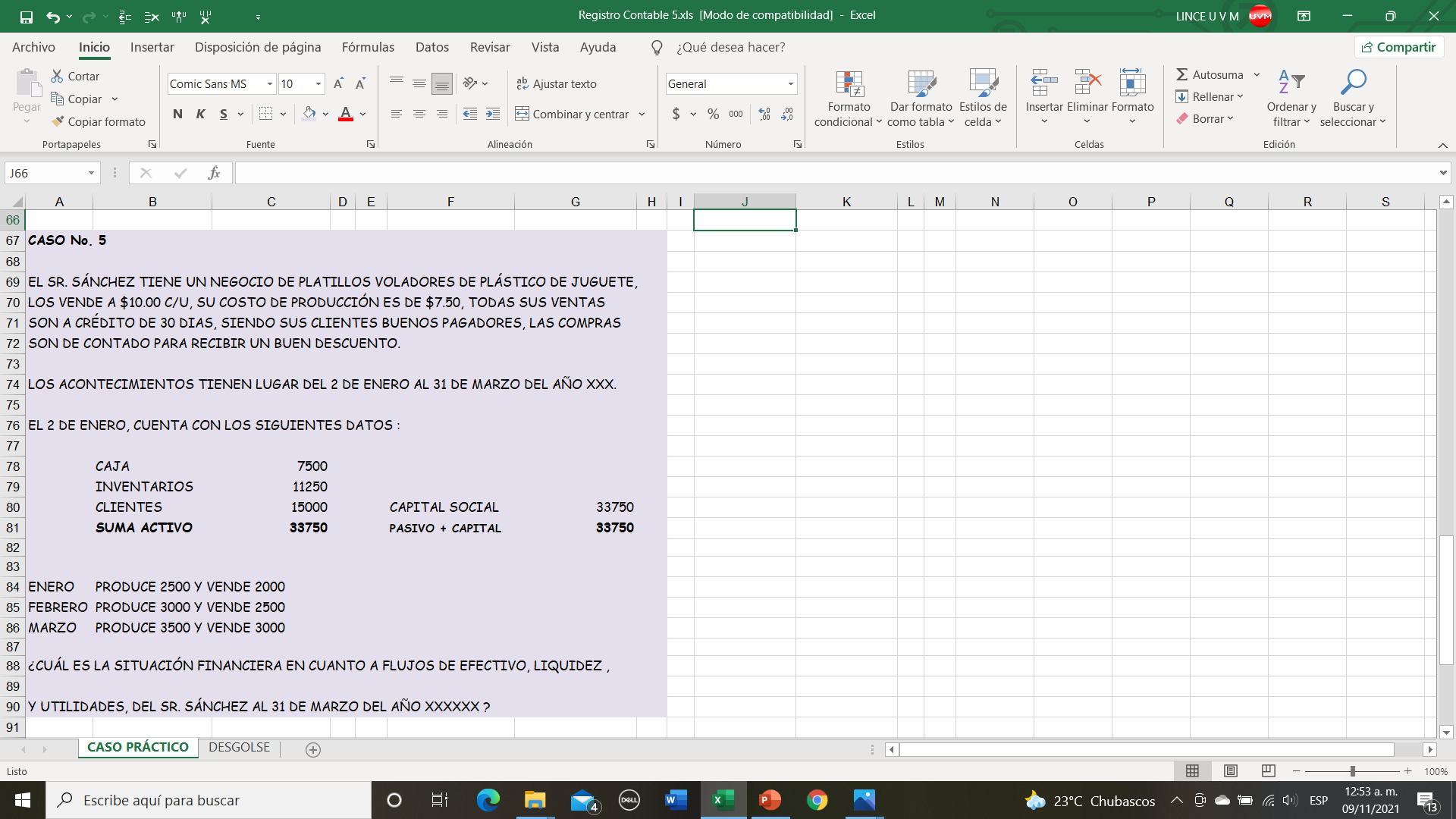 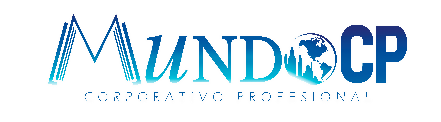